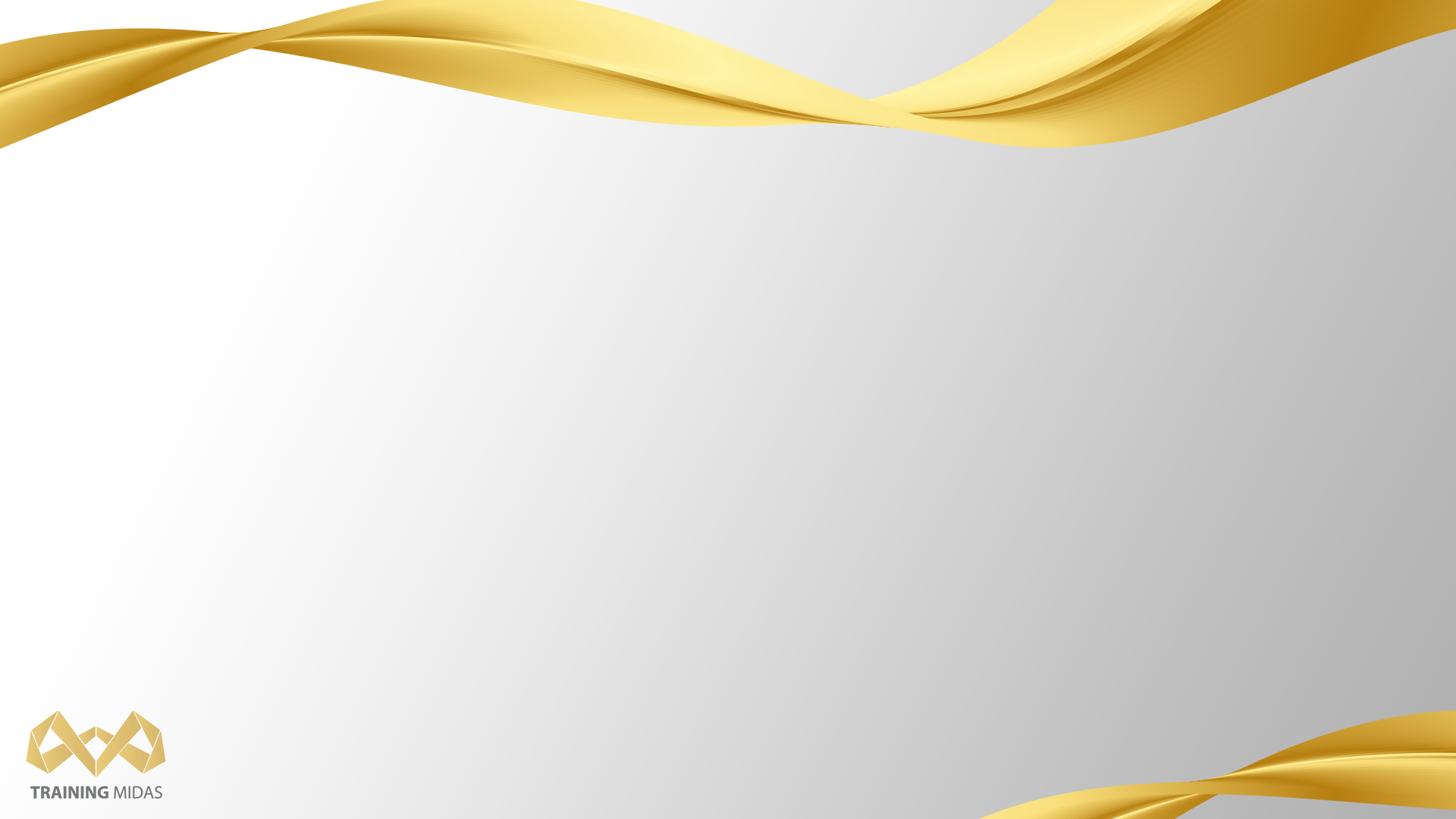 CLIMA LABORAL PROFUNDO NOM-035
OBJETIVO
Conocer el contenido, alcance y obligaciones de la NOM-035 de la STPS que señala en su publicación que todas las empresas deben cumplir con el “establecimiento de los elementos para identificar, analizar y prevenir los factores de riesgo psicosocial así como promover un entorno organizacional favorable en los centros de trabajo”, con la finalidad de que la apliquen correctamente.

Implementar todos los pasos que establecen la Norma así como los instrumentos obligatorios de acuerdo al numero de trabajadores de la organización.

Integrar la carpeta de evidencias con todos los documentos que comprueben la implementación total de la NOM-035 para evitar alguna observación o sanción cuando la empresa sea visitada por inspectores de la STPS.
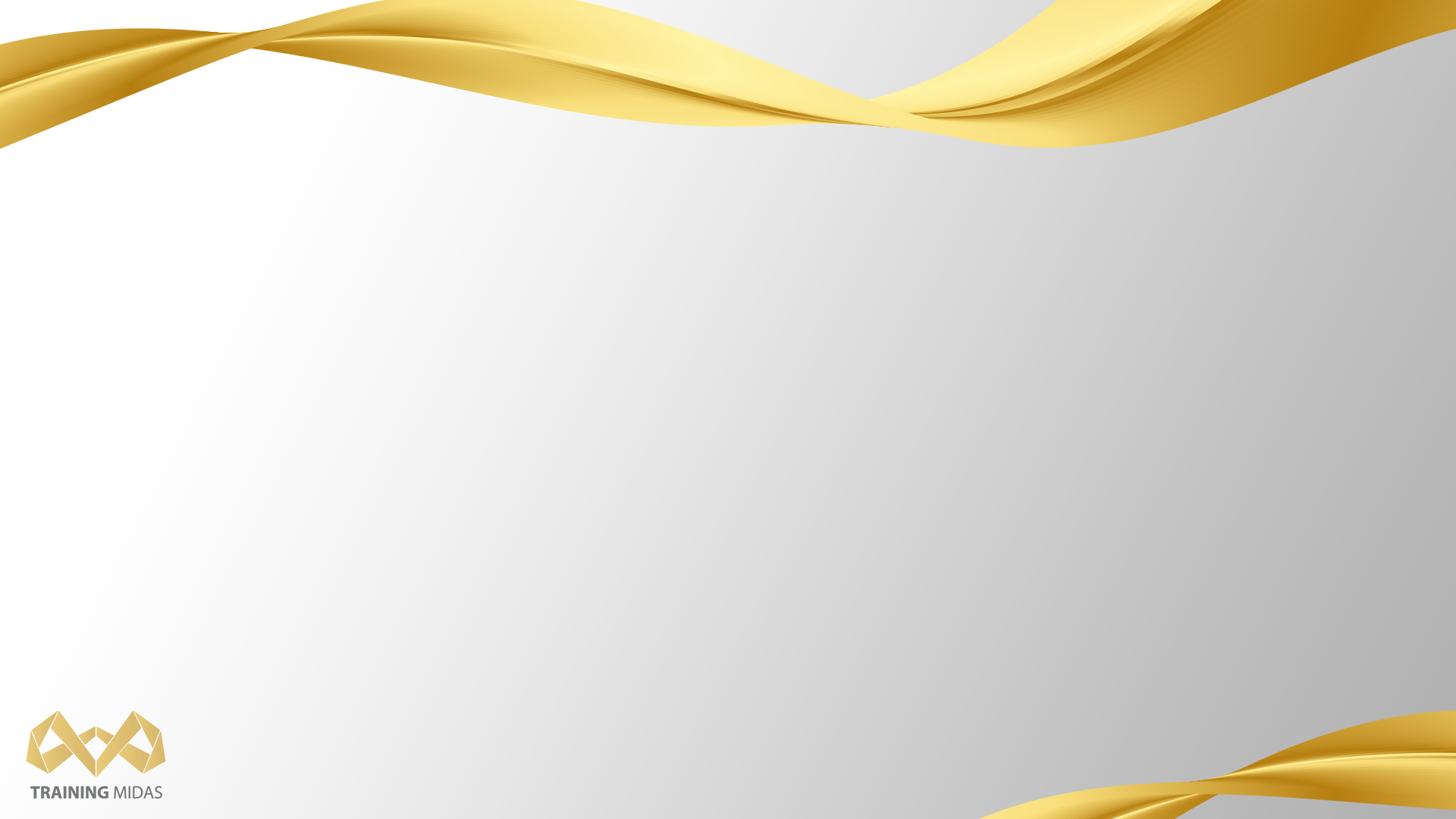 CONTENCIÓN EMOCIONAL EN TIEMPOS DE COVID-19
OBJETIVO
Proporcionar a los empleados las herramientas para que aprendan a identificar sus emociones. 

Estimular un sentido de cuidado y comprensión dentro de los empleadores y en todo el personal, para que puedan sentirse acompañados. 

Generar conductas funcionales que permitan a los empleados tener un manejo adecuado y sano de sus emociones.
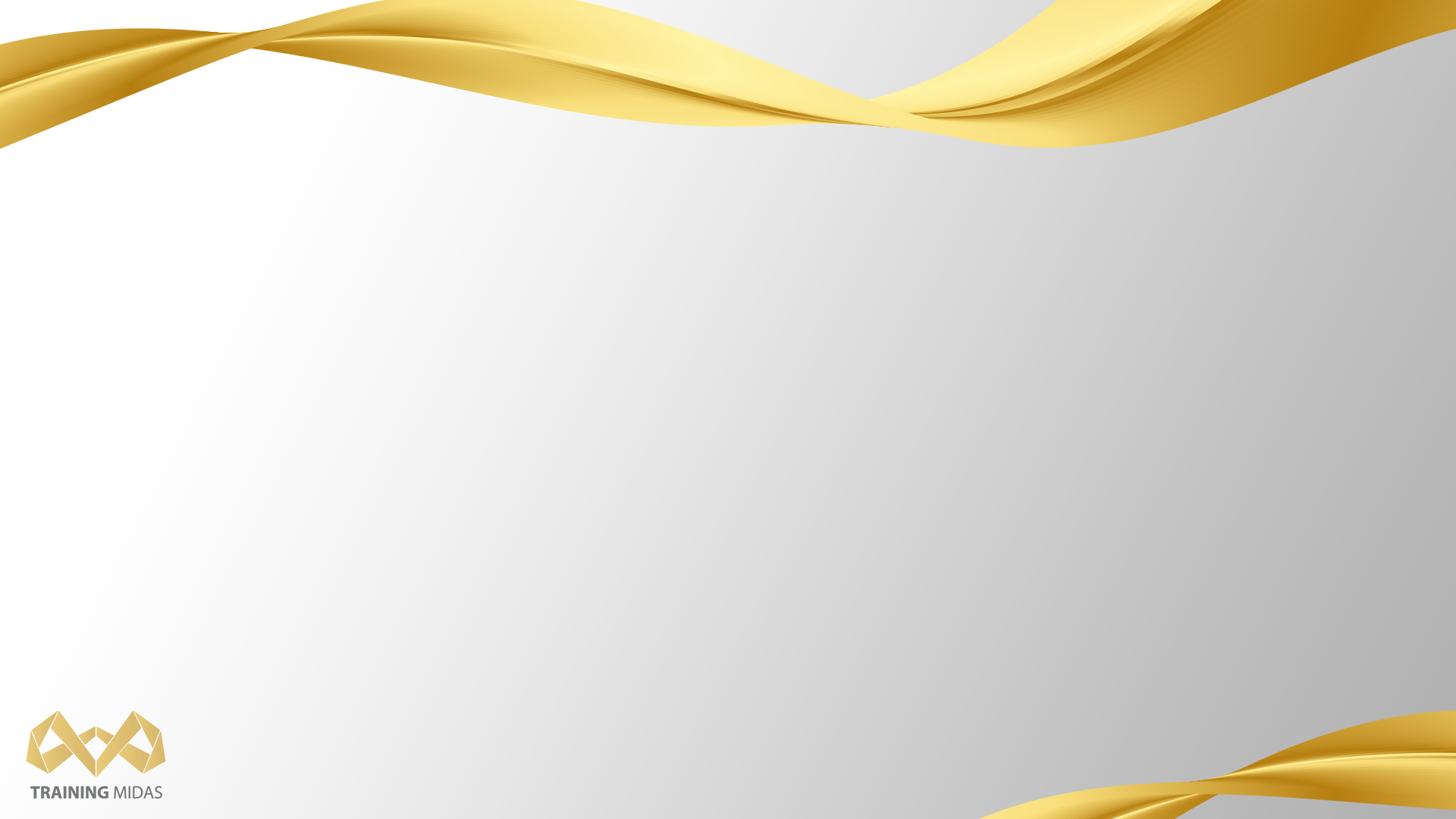 CHANGE MANAGEMENT 
OBJETIVO
Dar a conocer la relevancia de abrirse al cambio dentro de la Nueva Normalidad de las empresas, así como identificar sus etapas para que faciliten su proceso, debido a que con frecuencia aparecen resistencias que afectan  la productividad.

Sensibilizar acerca de las dificultades que implican los cambios dentro de las organizaciones, ya que siempre y más ahora, impactan tiempos, costos y el futuro éxito de los proyectos.
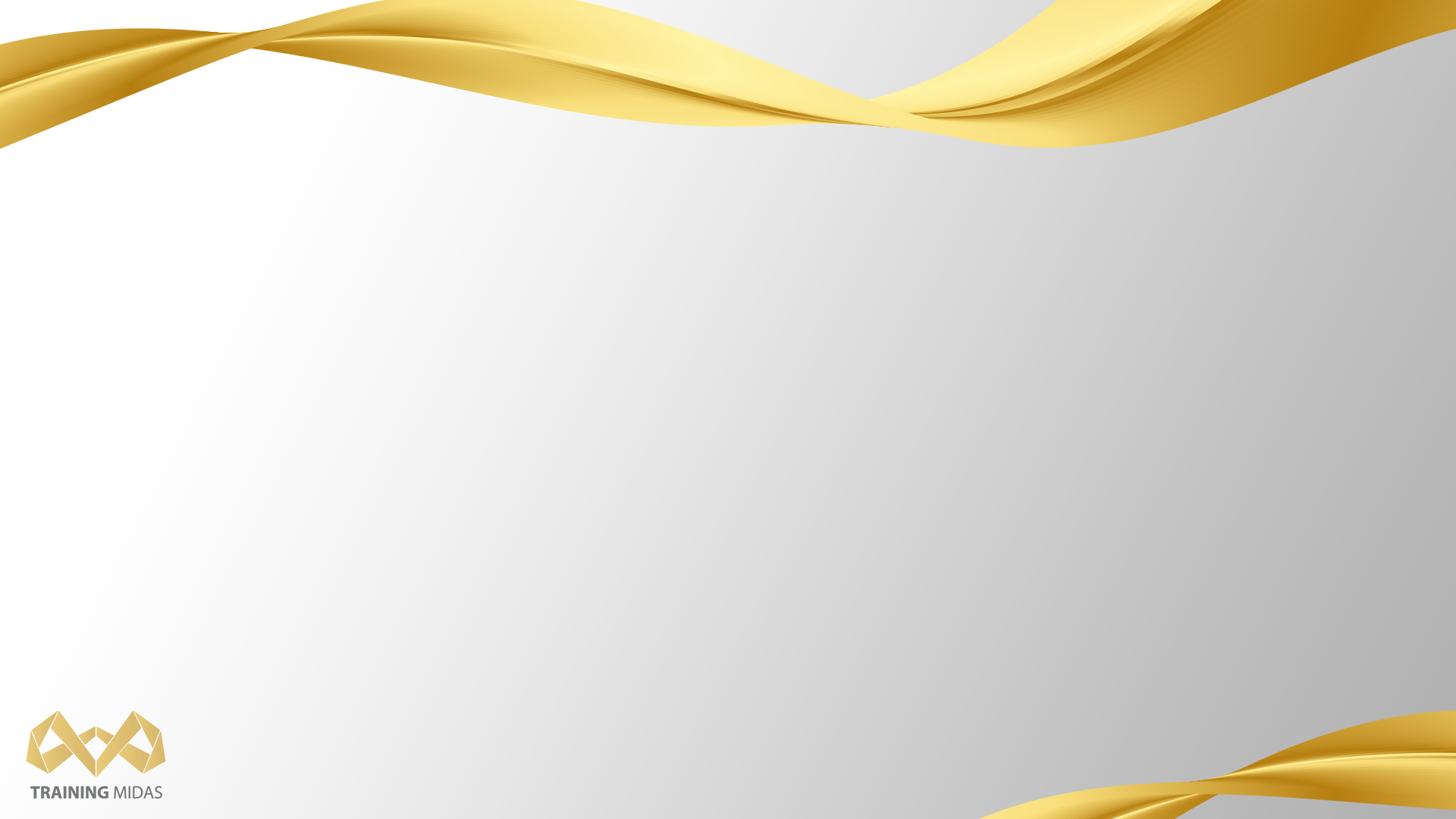 NUEVA CULTURA  ORGANIZACIONAL OBJETIVO
Apoyar a las empresas en el proceso de cambio planificado para las mejoras detectadas en el diagnóstico de la organización o de las áreas de interés con base en un modelo Tecnoestructural y social.
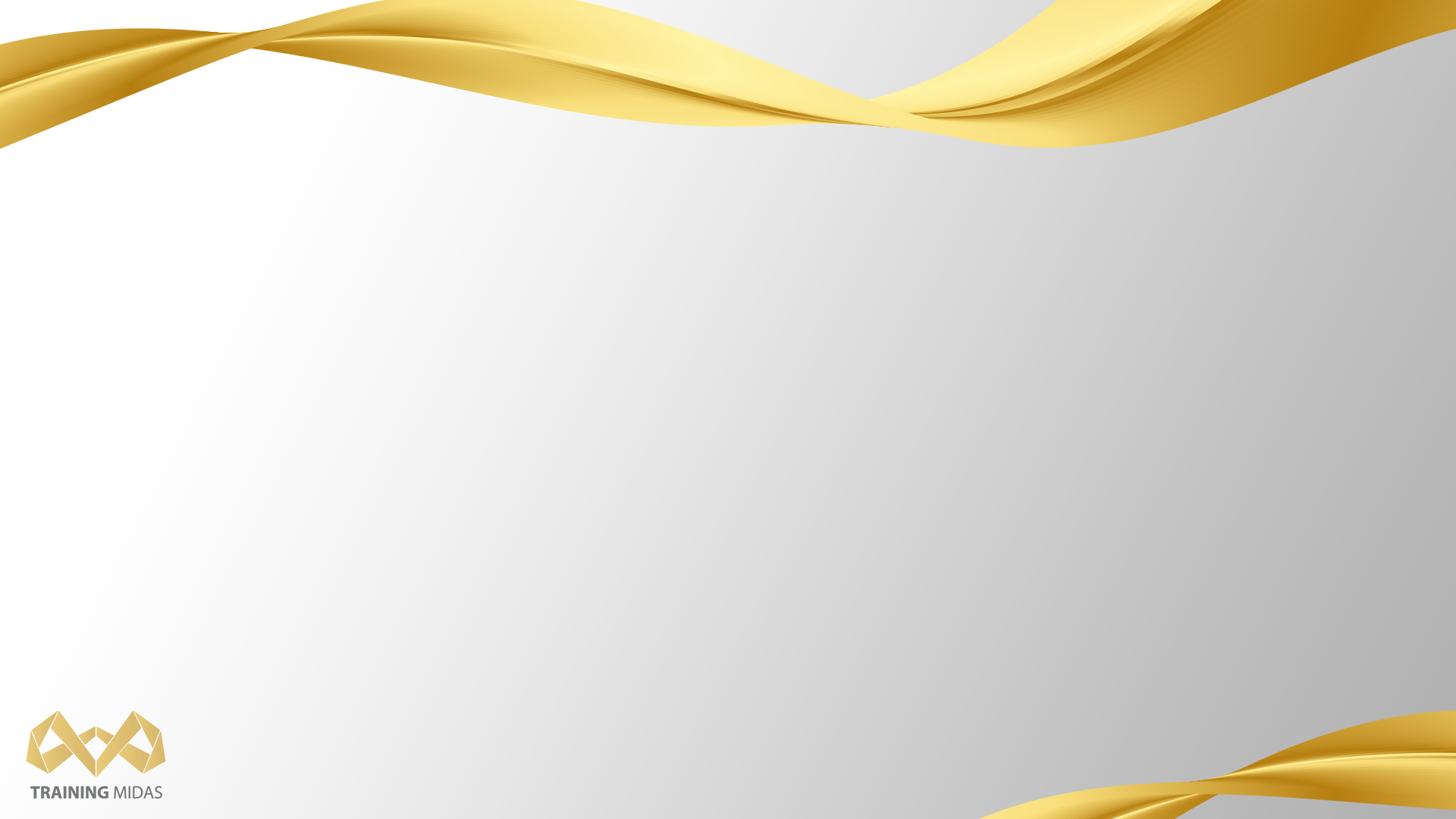 DESARROLLO DE LÍDERES 
OBJETIVO
Al finalizar el curso, el capacitando adquirirá los fundamentos teóricos/prácticos que le permita trabajar con un enfoque orientado a dar resultados progresivos, sistemáticos y sostenidos, de él y de todos los miembros de su equipo, con la finalidad de contribuir al logro de las metas de la organización.
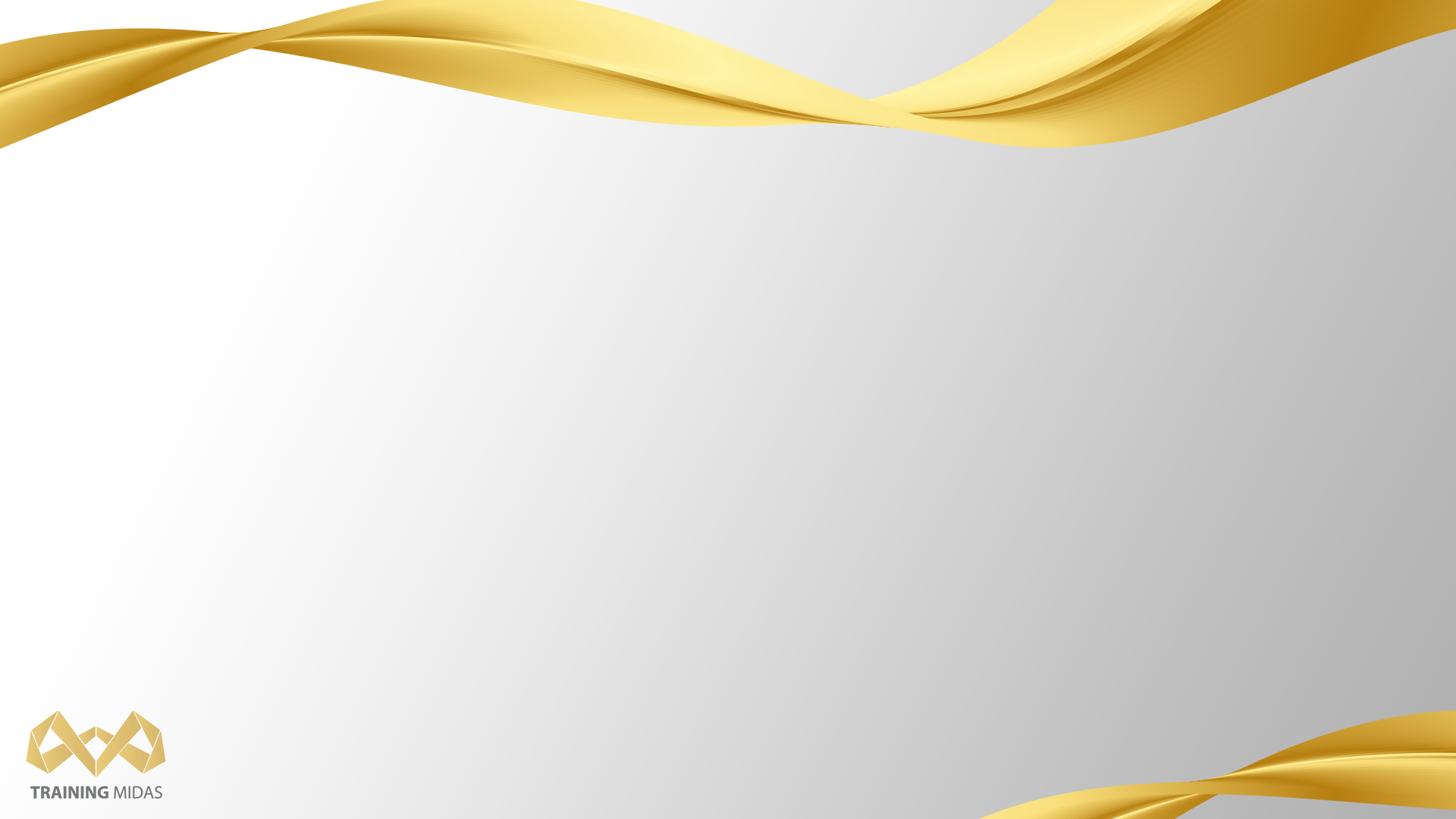 SISTEMA DE VENTAS DE EMOCIÓN (SVE) OBJETIVO
Conocer el único e innovador Sistema de Venta de Emoción (SVE) con el cual se podrá transmitir emoción a los clientes, disminuyendo el nivel de resistencia.
 
TODA INTERACCIÓN HUMANA ES UNA SITUACIÓN DE COMPRA Y VENTA, COMPRAMOS Y VENDEMOS IDEAS, SUEÑOS, MANERAS DE PENSAR, PERO SOBRE TODO, A NOSOTROS MISMOS.

“SI ME COMPRAN A MÍ, COMPRAN MI PRODUCTO, 
CUALQUIERA QUE SEA”
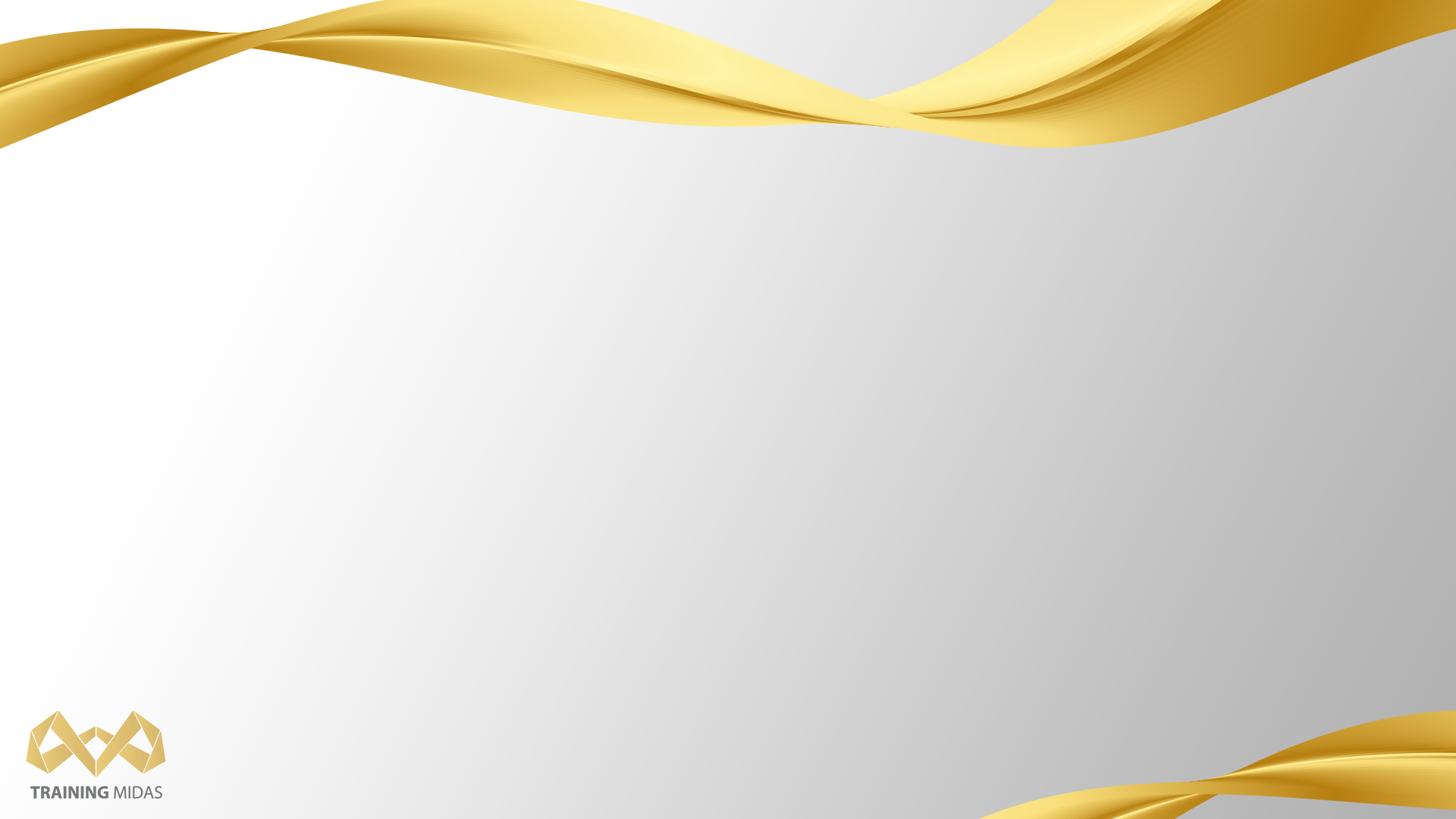 STORYTELLING 
OBJETIVO
El storytelling es el proceso mediante el cual a través de una narración o historia se comunica algo a la audiencia con el objetivo de hacerle conectar de manera sutil con el producto, servicio o marca de la empresa.
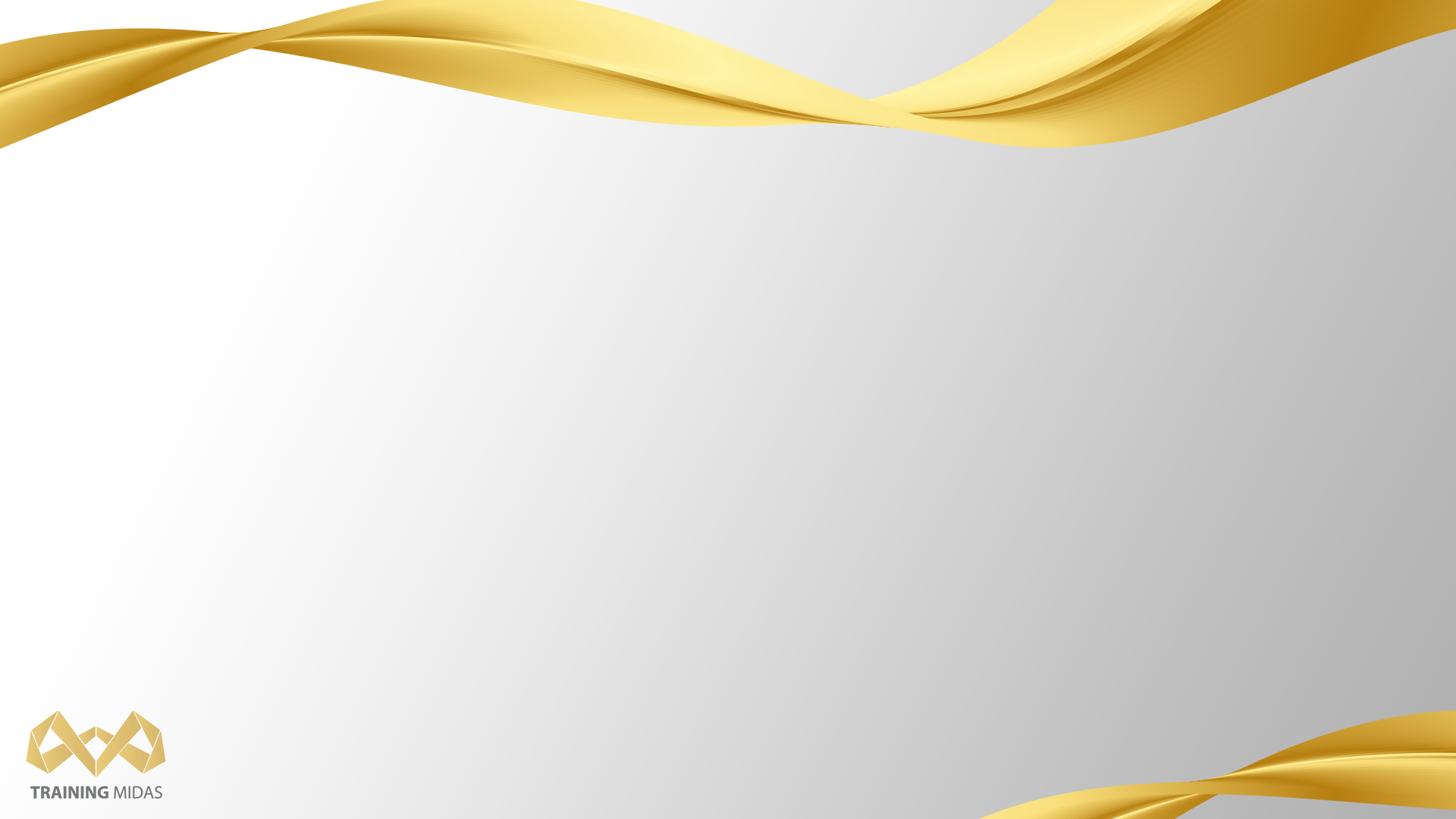 CONSULTORÍA DE MARKETING DIGITIAL OBJETIVO
Comprender el potencial que tiene el marketing digital en el cumplimiento de los negocios.

Descubrir los hábitos de consumo digital de los mexicanos y las inversiones publicitarias que realizan las marcas en este ámbito.

Entender las mejores prácticas para desarrollar una estrategia enfocada  
en los usuarios digitales, así como las herramientas KPI’s. LinkedIn.

Descubrir herramientas y técnicas de Social Selling que guiarán al éxito de una estrategia.

Manejar el administrador comercial y el de anuncios de Facebook para desarrollar su propia publicidad.
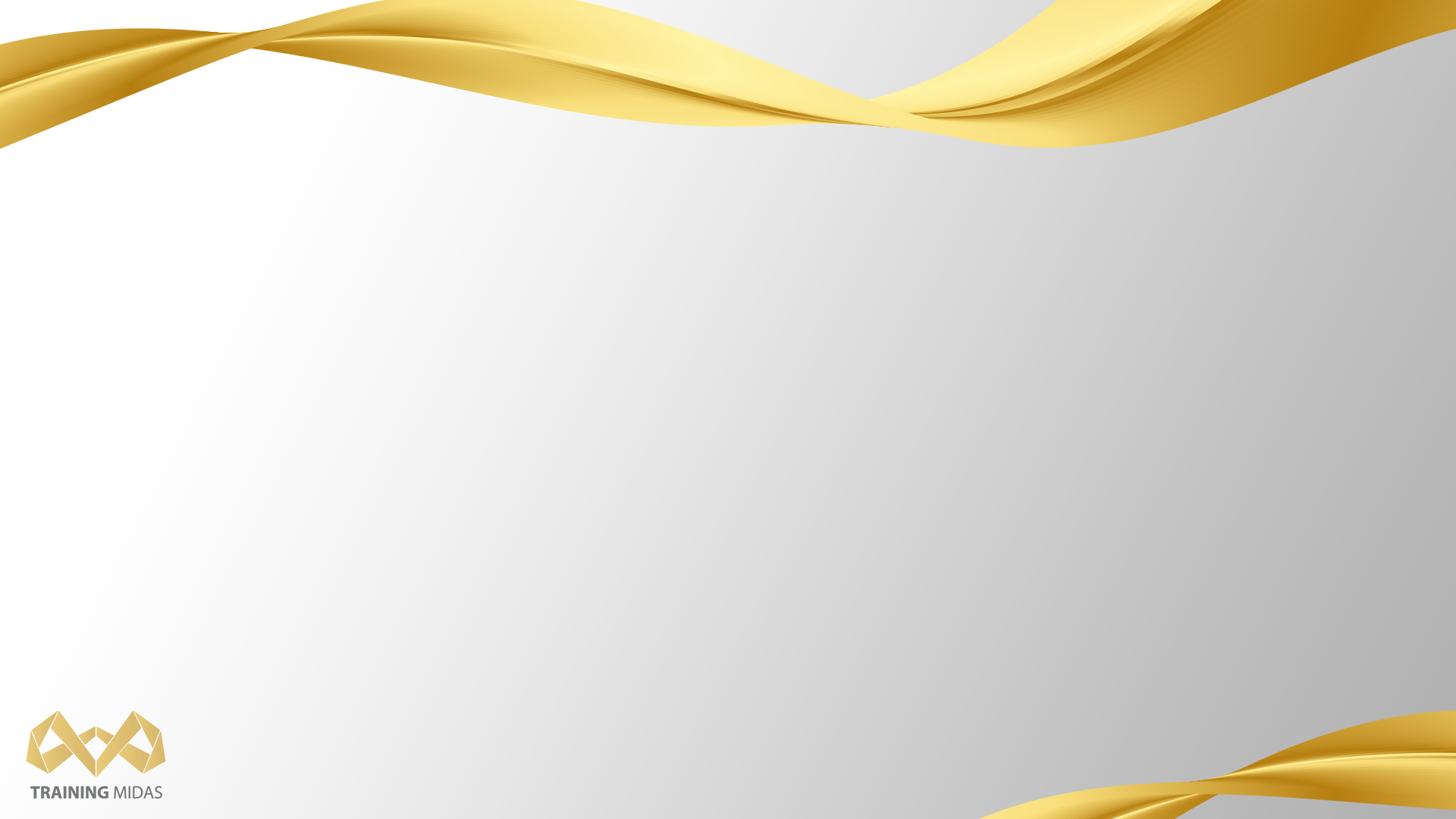 WELLNESS (BIENESTAR INTEGRAL)
OBJETÍVO
Aprender a identificar los alimentos del consumo diario, sus formas de adquisición desde un punto de vista de finanzas personales, y las implicaciones de su consumo en la salud para la prevención de enfermedades como cáncer, diabetes mellitus y enfermedad cardiovascular.

Temas principales: 
Estrés.
Alimententación.
Sueño.
Ejercicio.
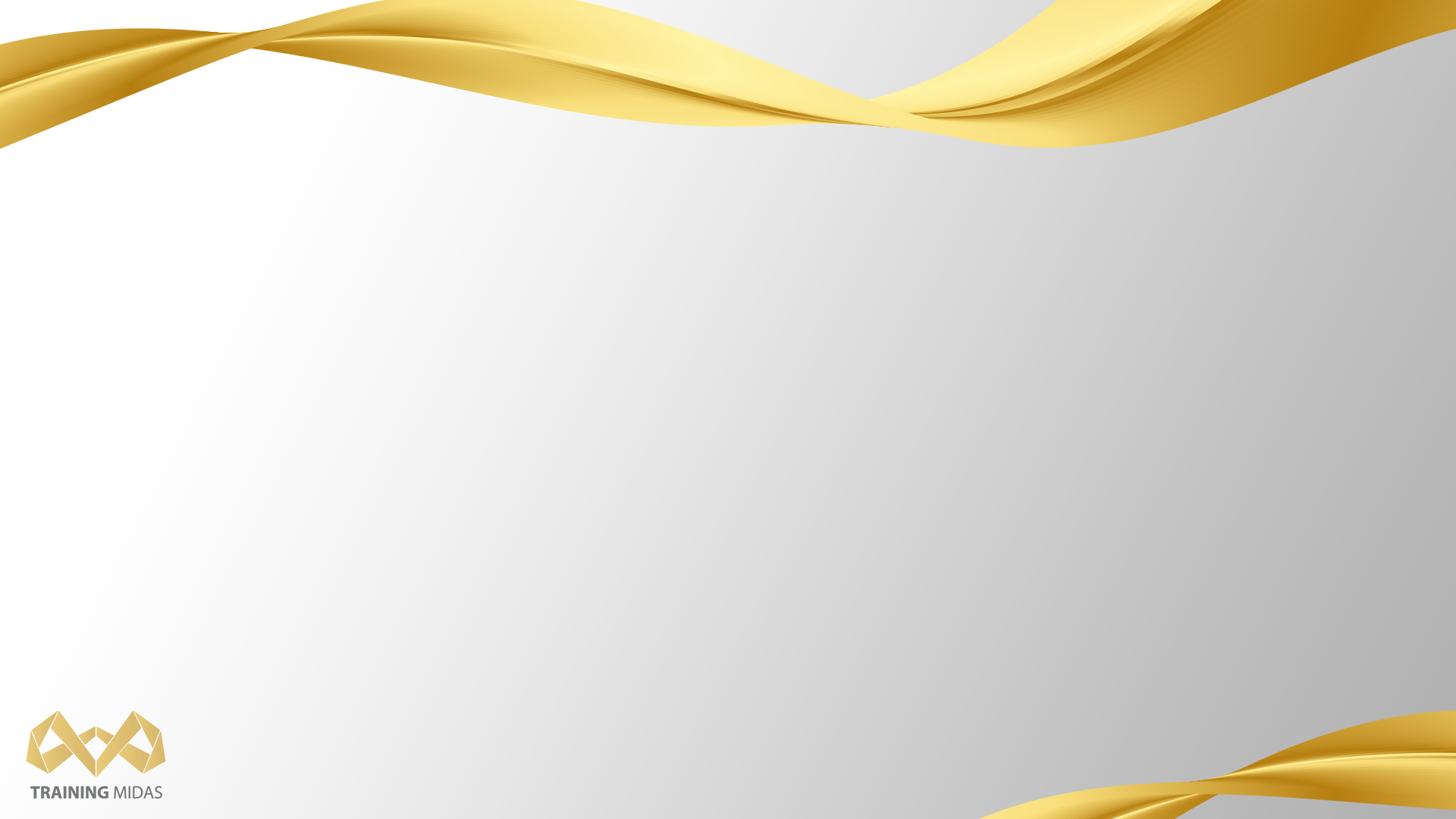 TEAM BUILDING 
OBJETÍVO
Los objetivos del team building se centran en mejorar la relación interpersonal y la comunicación entre los colaboradores de una empresa, incrementar el sentimiento de pertenencia a la organización y fomentar las habilidades de liderazgo y del trabajo en conjunto para la resolución de problemas. 

En Training Midas nos especializamos en motivar a través de el factor WOW, ya sea presencial o de manera remota.
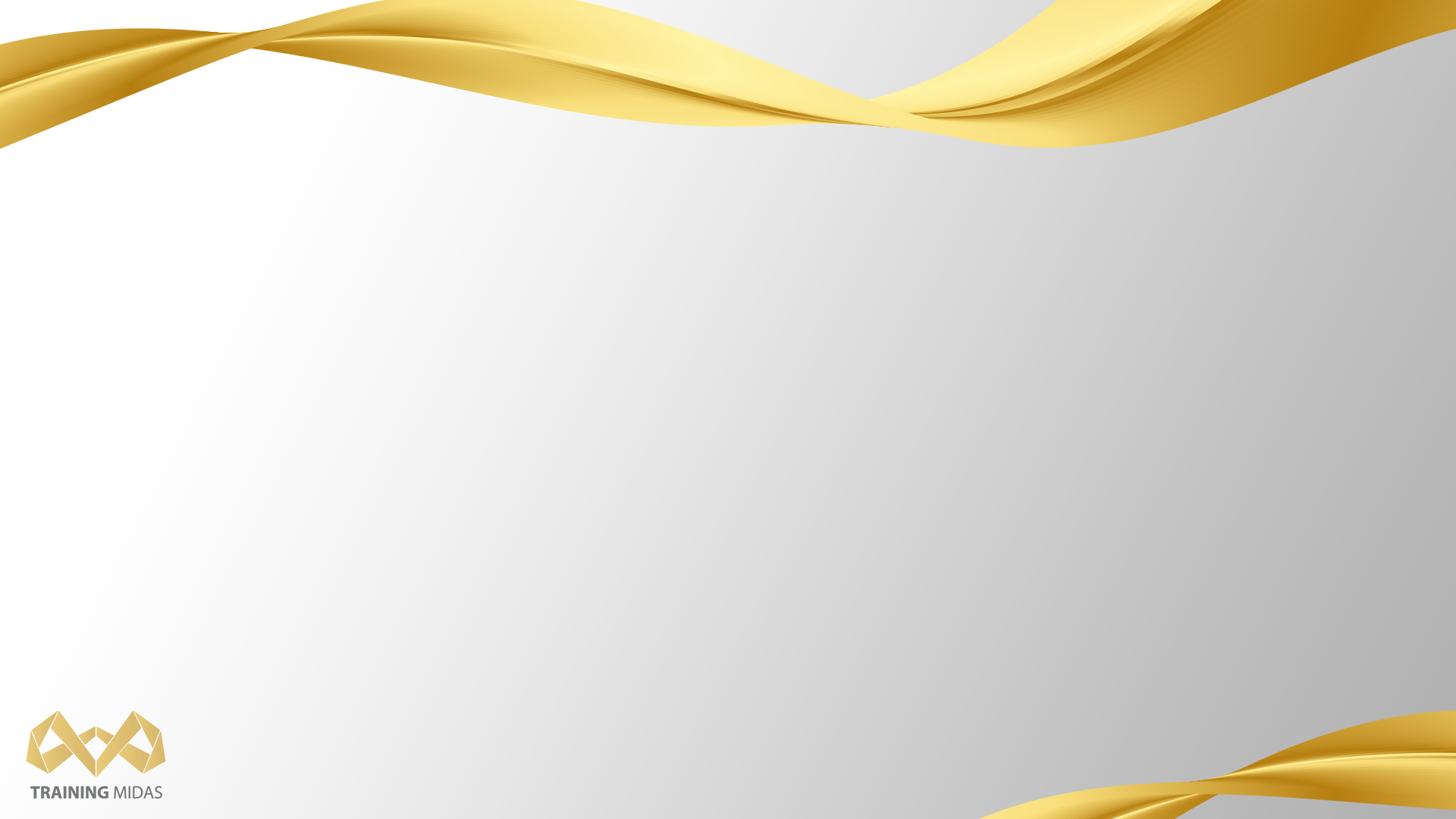 PROTECCIÓN CIVIL Y PRIMEROS AUXILIOS
OBJETIVO
Proteger a la persona, sociedad y su entorno ante la eventualidad de los riesgos que representan los peligro naturales o antropogénicos, a través de la estrategia de Gestión de Riesgos de Desastres y el fomento de la capacidad de adaptación, auxilio y restablecimiento en la población.

Brindar conocimientos básicos de primeros auxilios, permitir que los capacitandos se familiaricen con situaciones críticas, y permitir que los colaboradores desarrollen su potencial y creatividad en la práctica de los primeros auxilios.
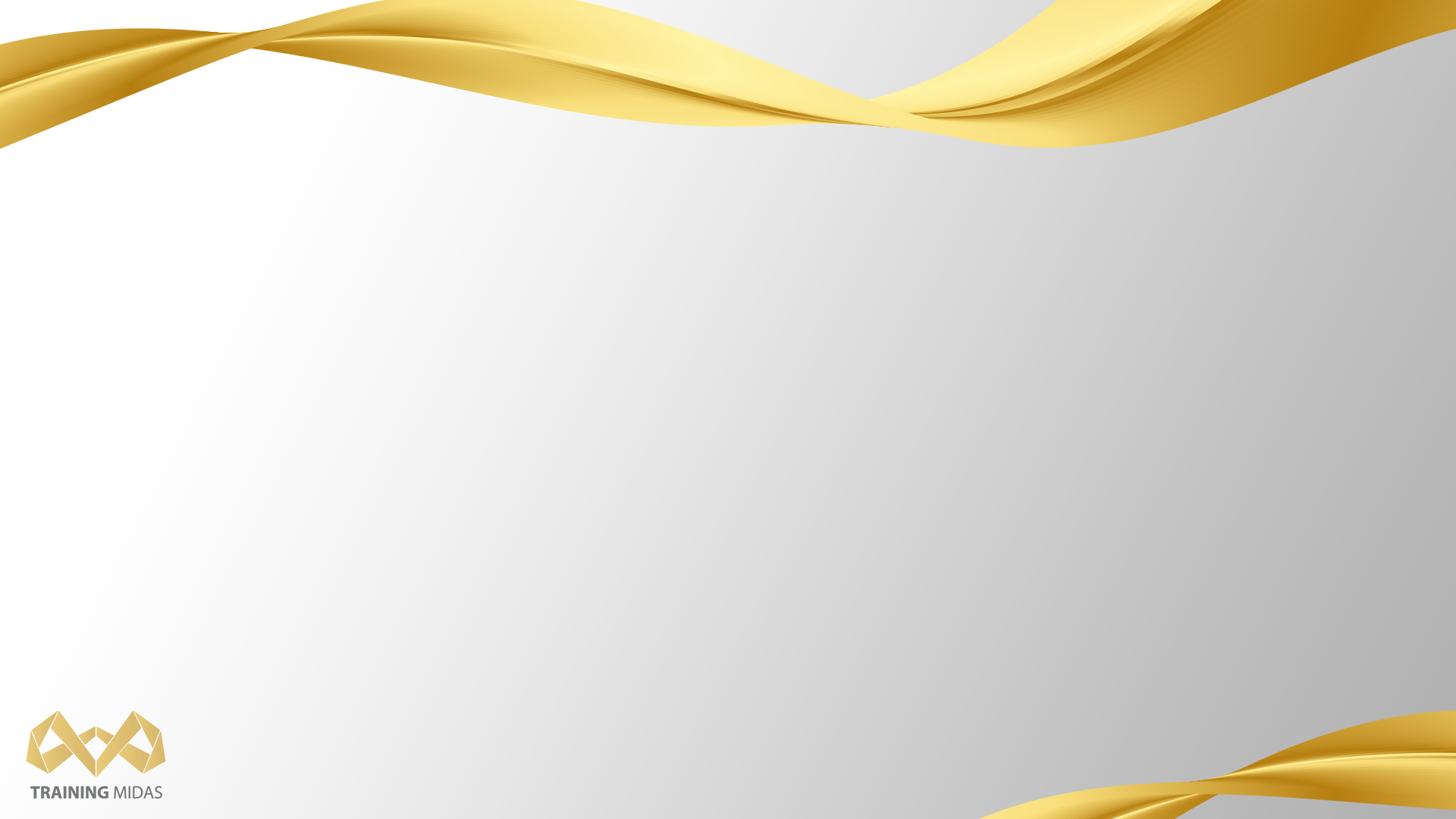 TALLER DE SOFTWARE Y PAQUETERÍA DE OFFICE 
OBJETIVO
Conocer y practicar las herramientas básicas para manejar eficientemente la paquetería de office y desarrollar habilidades que les permitan mejorar la calidad de sus presentaciones para optimizar las actividades diarias de la organización.
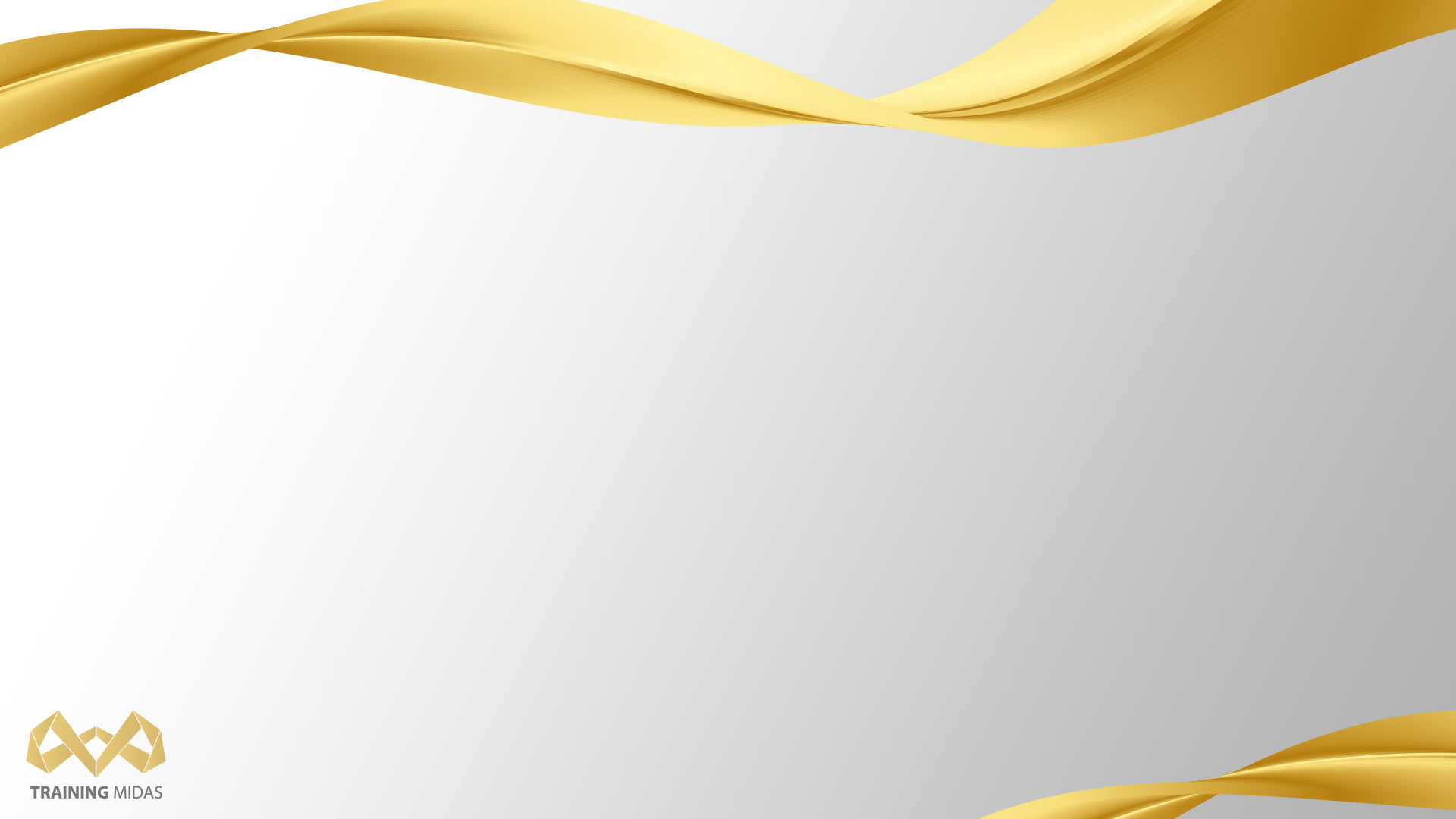 ASESORÍA DE IMAGEN
OBJETÍVO
Sensibilizar al colaborador sobre la importancia de la imagen personal para encaminarlos a un mejor cuidado de apariencia física e relación con la empresa. Comprender cómo la imagen está relacionada con la primera impresión y cómo repercute en la organización, Alinear el código de vestimenta de las organizaciones con los principios para el arreglo personal, buenas prácticas y el protocolo social y de negocios.
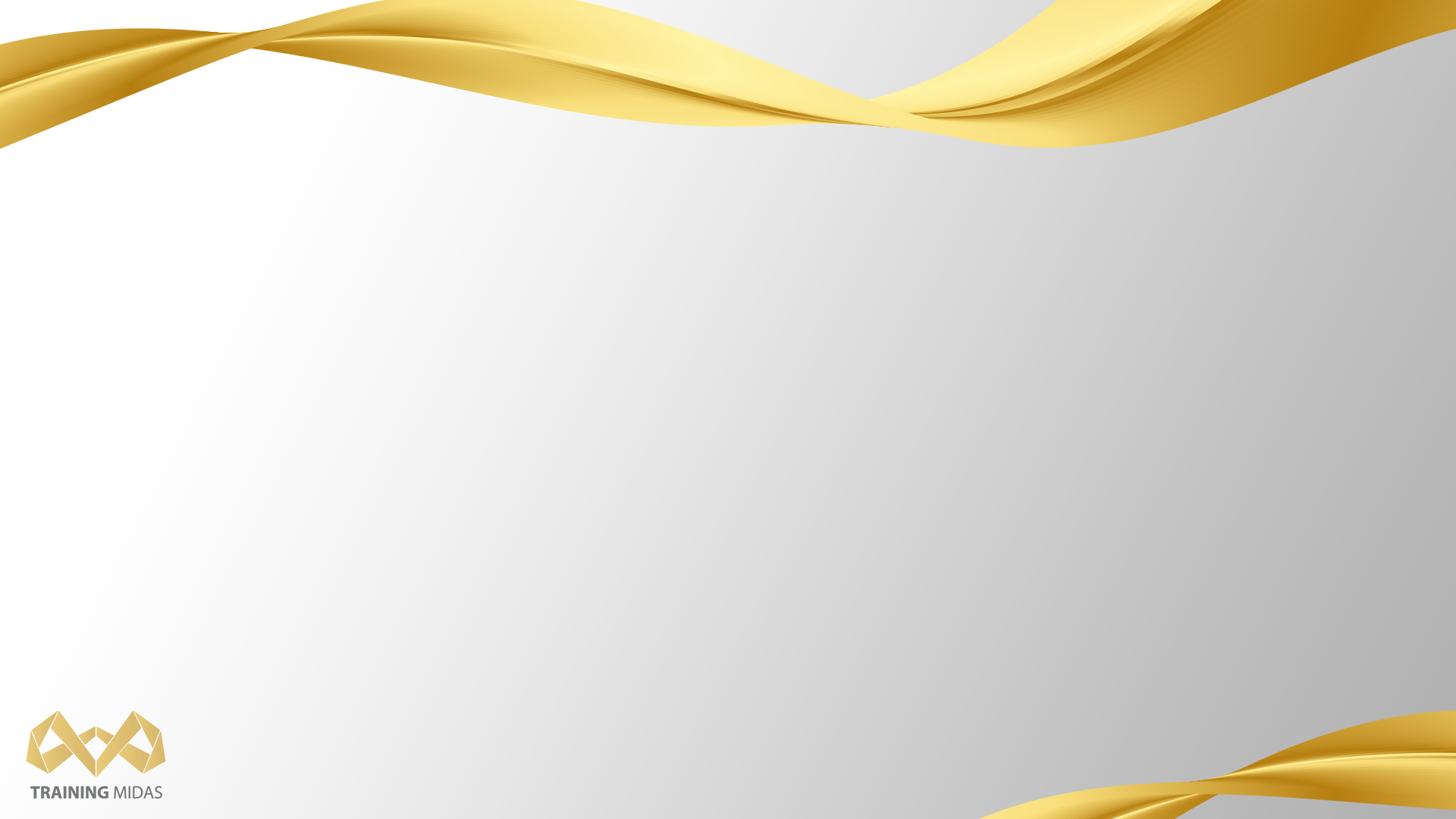 PREVENCIÓN DEL DELITO Y ACOSO SEXUAL
OBJETIVO
Entenderemos cuál es el comportamiento humano típico en situaciones de riesgo y/o delitos, los procesos a nivel prevención que debemos seguir, así como la metodología que habremos de aplicar cuando ya estamos dentro de un evento que violó nuestra seguridad y armonía para resolverla lo más rápido posible, con la menor resistencia y daños. Que los colaboradores tengan las herramientas necesarias para resolver sus diferencias de manera satisfactoria sin la necesidad de llegar a otras áreas o incluso a RR.HH.
 
¿Realmente conoce usted y su familia un sistema de prevención y reacción efectiva y coordinada en caso de emergencia, accidente, agresión o delito?
                                  
 ¿Qué pilares trabajamos?
    Mental-Cognitivo-Emocional-Energético-Físico
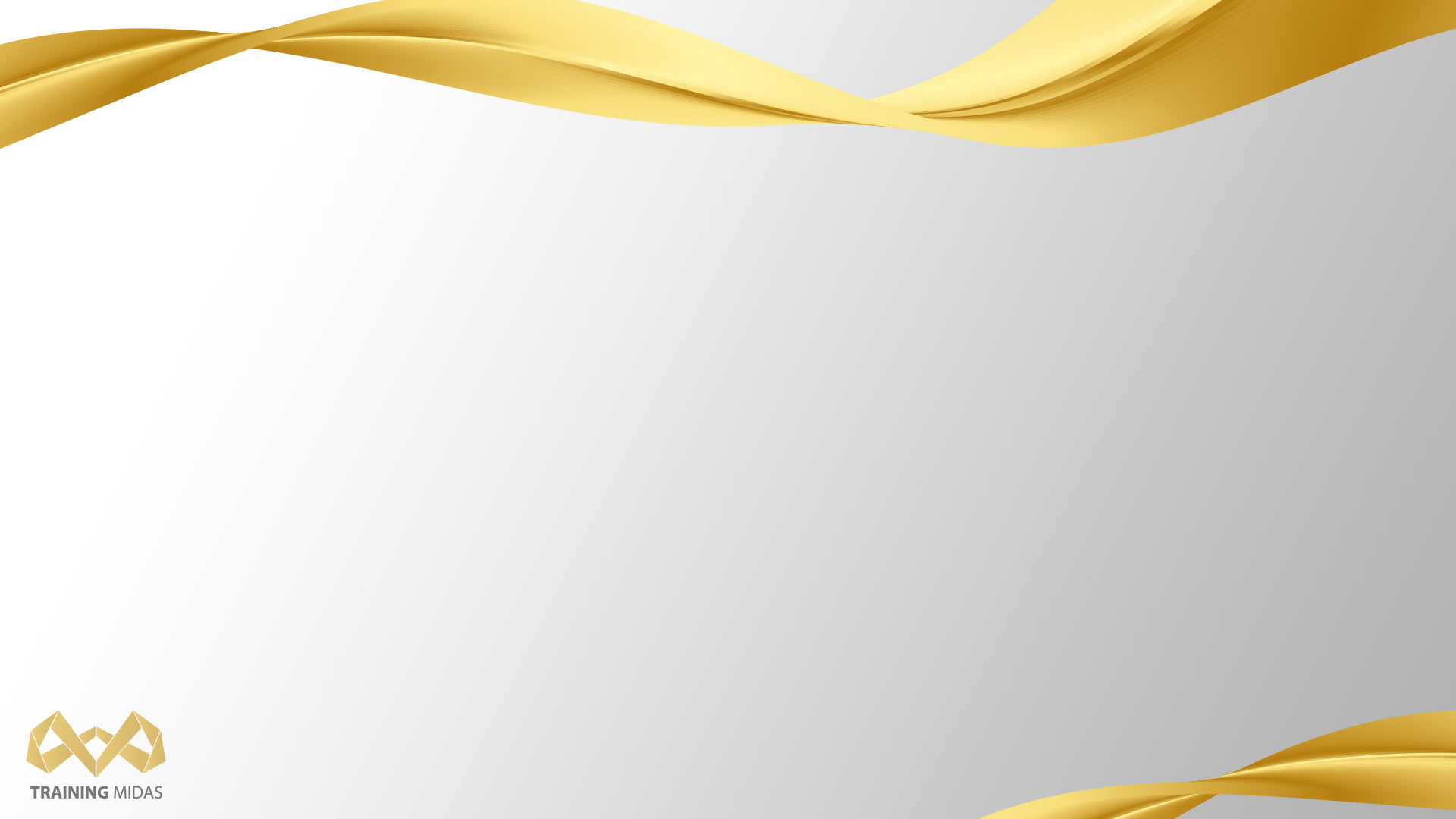 PEAK PERFORMANCE 
OBJETIVO
Desarrollar capacidades ejecutivas y personales que promuevan el liderazgo auténtico dentro de las empresas, ayudar a reforzar el liderazgo personal a través de un nuevo espacio de entrenamiento de habilidades cognitivas (nuevas redes neuronales).

Este nuevo espacio está sustentado en el autoconocimiento y busca la mejora del rendimiento profesional y satisfacción laboral a través de la reflexión y el aprendizaje:

Potenciando los propios recursos y capacidades personales.
Superando barreras y limitaciones profesionales.
Previniendo y gestionando las situaciones de estrés y tensión personal y laboral.
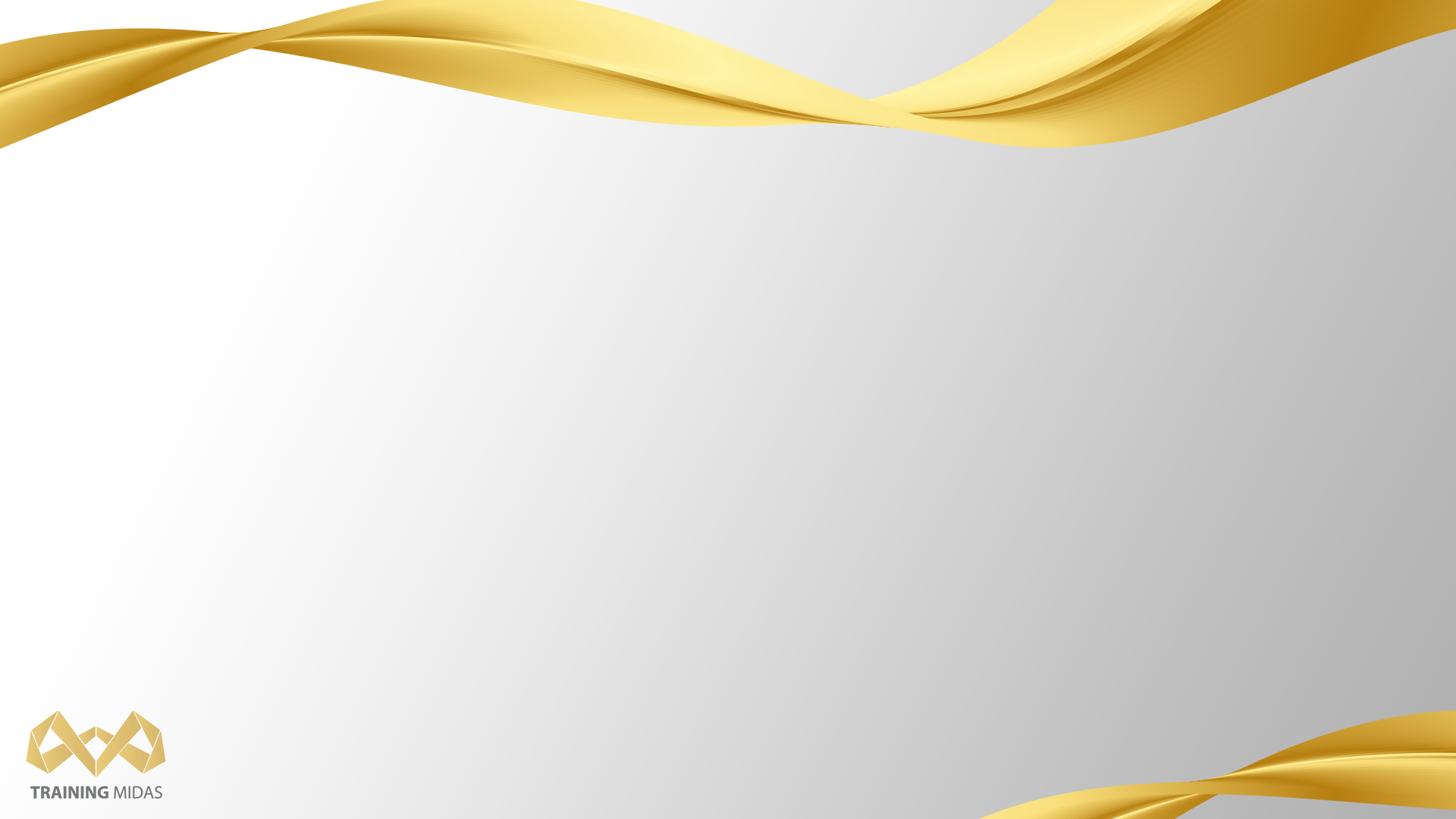 COACHING O MENTORING 
OBJETÍVO
Proceso de enseñanza uno a uno o grupal en donde los puntos principales son:
Acelerar el proceso del desarrollo potencial.
Capitalizar los conocimientos y experiencias del mentor.
Generar vínculos entre mentor y mentee. 
Facilitar los procesos del cambio, haciéndolos más sostenibles, duraderos y eficientes.